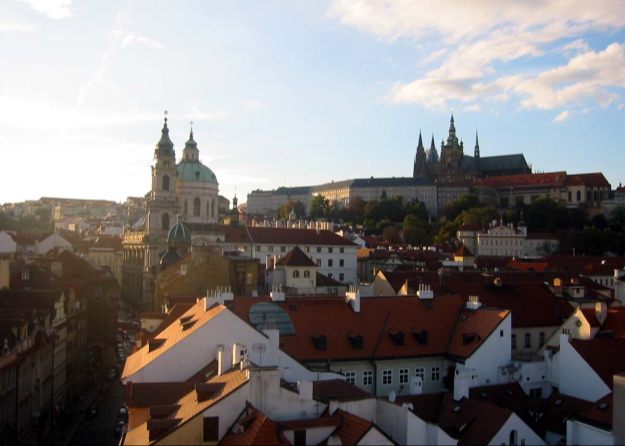 HUDBA ČESKEJ REPUBLIKY
Hudba iných národov
ČESKÁ REBUBLIKA
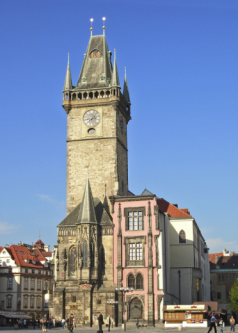 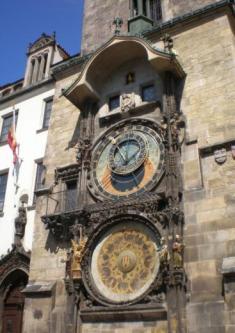 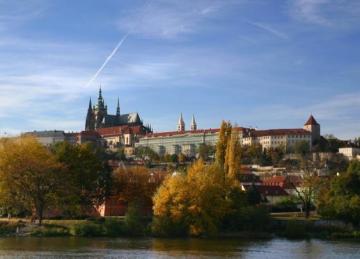 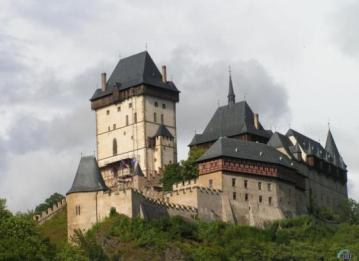 ČESKÁ  REPUBLIKA
Hlavné mesto je Praha.
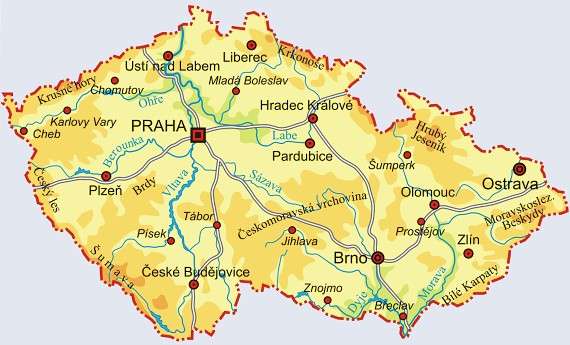 vlajka
štátny znak
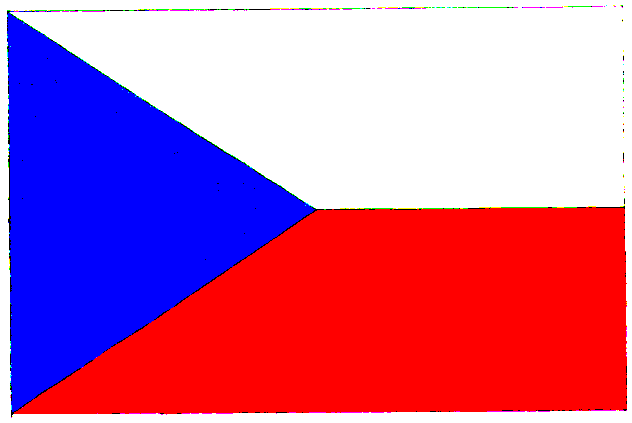 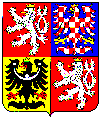 štátna hymna:
 Kde domov můj
štátna pečať
vlajka prezidenta + národné motto
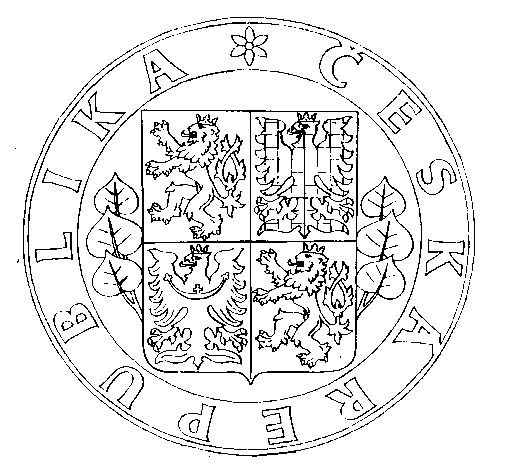 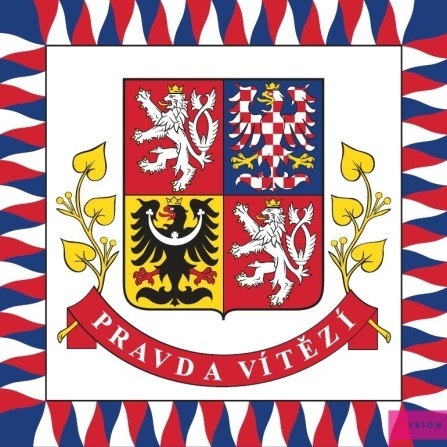 HYMNA ČR
Kde domov můj, kde domov můj?
Voda hučí po lučinách,
bory šumí po skalinách,
v sadě skví se jara květ,
zemský ráj to na pohled!
A to je ta krásná země,
země česká, domov můj,
země česká, domov můj!
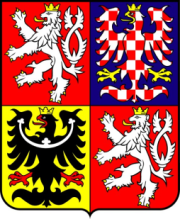 Vypočuj si hymnu/ skopíruj link a prilep do vyhľadávača/ https://www.youtube.com/watch?v=vCbRsGMb1fs
BEDŘICH SMETANA
český hudobný skladateľ

najznámejšie diela:opera Predaná nevesta
Vltava z cyklu Moja vlasť
Vypočuj si skladbu Vltava. Započúvaj sa, ako sa rieka Vltava mení mení z malého priameňa vody na dravú rieku .
Možno si skladbu- jej časť –už niekedy počul, počula. Je to veľmi známa skladba, ale viac ti o nej ešte poviem v škole.
https://www.youtube.com/watch?v=Zz9okzlhDSk
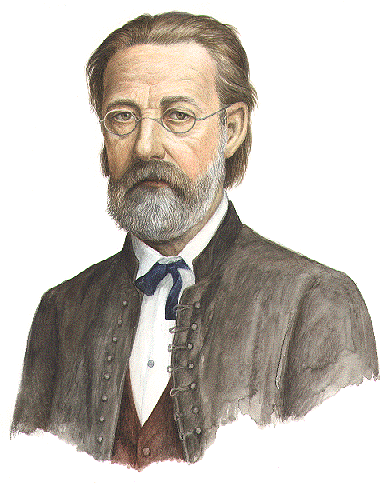 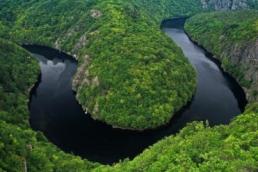 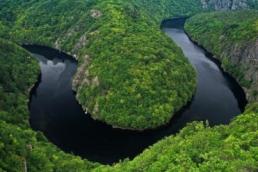 Predaná nevesta
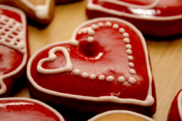 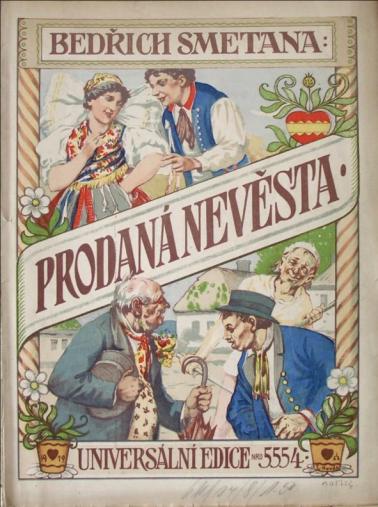 Opera sa odohráva na českom vidieku.
V jedno pekné slnečné popoludnie sa koná jarmok, na ktorom dedinčania nakupujú perníky, hračky a pritom spievajú.

Vypočujte si ich spev:  Proč bychom se netešili
https://www.youtube.com/watch?v=Na6piObEzws
aNtonín dvořák
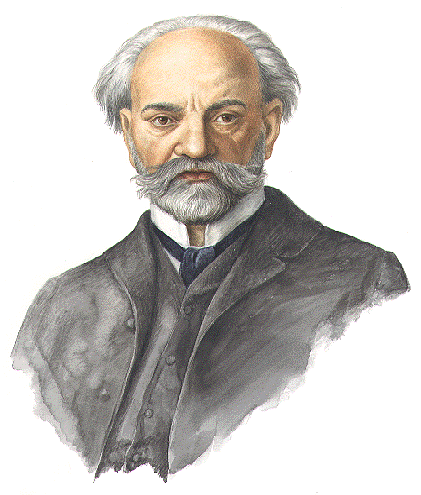 hudobný skladateľ, ktorý preslávil českú hudbu po celom svete

jeho symfónie patria medzi najobľúbenejšie vo svete hudby

najznámejšie skladby:
9. symfónia „Z Nového sveta“
Nový svet je Amerika, skladateľ pôsobil v New Yorku ako profesor hudby.
9. Symfónia „z nového sveta“
Bola prvou skladbou, ktorá symbolicky odznela na Mesiaci.

Priviezol ju tam americký astronaut slovenského pôvodu Neil Armstrong.

Vypočujme si jej časť, v ktorej skladateľ vyjadril túžbu po domove.
	 Largo
https://www.youtube.com/watch?v=tGloNIXBG8U&list=RDtGloNIXBG8U&start_radio=1
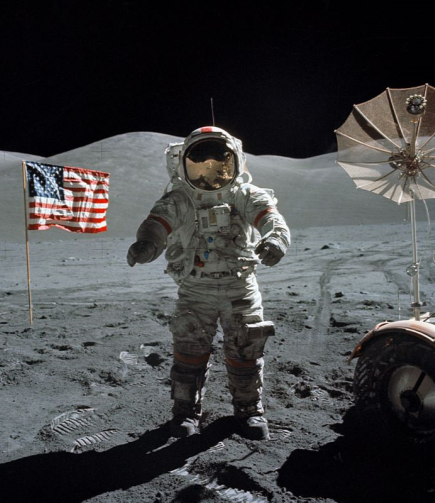 Český folklór
Polka- český národný tanec Skús nájsť na youtube ukážku tohto tanca.
Škoda lásky- Jaromír Vejvoda- jedna z najznámejších českých ľudových piesní, ktorá bola prespievaná v mnohých jazykoch.
https://www.youtube.com/watch?v=QmRSIXmXB3k
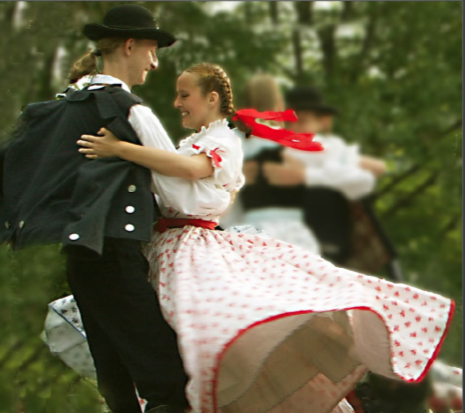 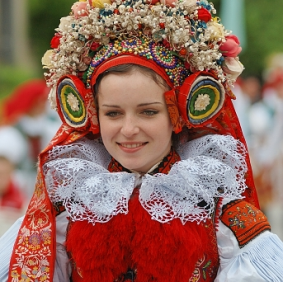 Zapíš si do zošita:
Česká hudba
Hlavné mesto : Praha
Hymna: Kde domov můj
Národný tanec: česká polka
Skladatelia:
Bedřich Smetana -Vltava
Antonín Dvořák- Z Nového sveta